Paradox boje proti mikroplastům
Ing. Jakub Fojt, prof. Ing. Jiří Kučerík, Ph.D.
Fakulta chemická, VUT v Brně, Ústav chemie a technologie ochrany životního prostředí
xcfojt@fch.vut.cz
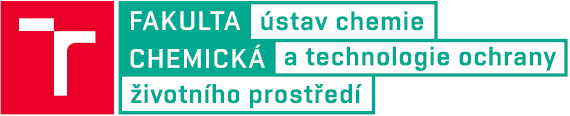 Ústav chemie a technologie ochrany životního prostředí
Zdroje mikroplastů
Plastové částice 1 mm > mikroplast < 1 nm
Primární mikroplasty
Úmyslně vyrobené
Sekundární mikroplasty
Rozpadem makroplastů
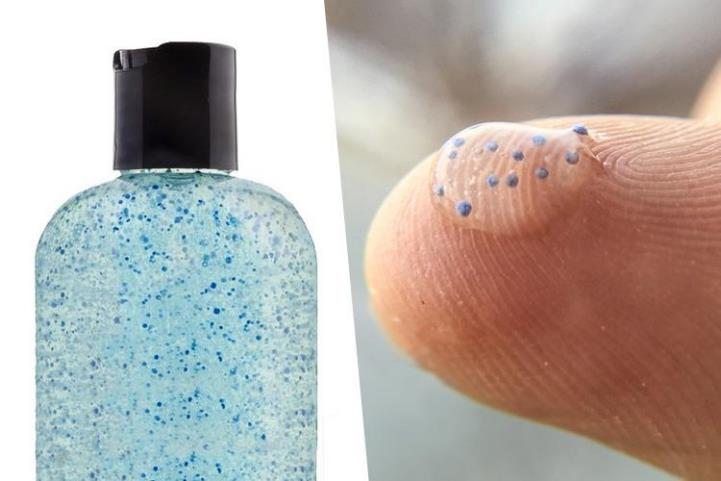 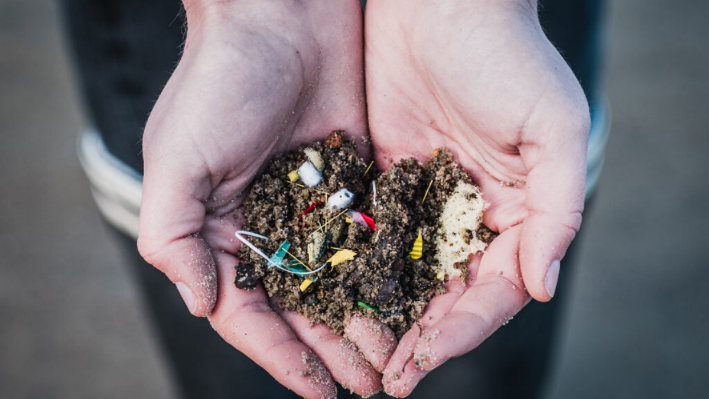 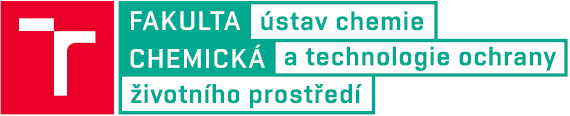 Ústav chemie a technologie ochrany životního prostředí
2
Bioplasty
Prevence mikroplastů → Biodegradabilní bioplasty???
Ideálních podmínky → mineralizace → reálné prostředí
→ akcelerovaný rozpad na mikro-bioplasty
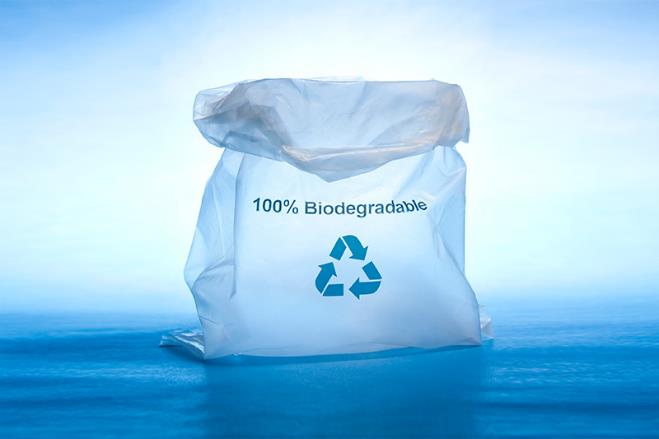 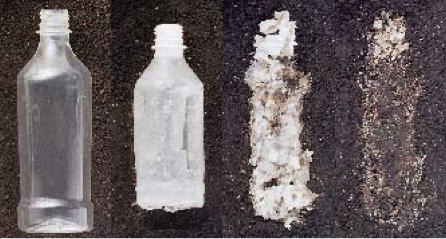 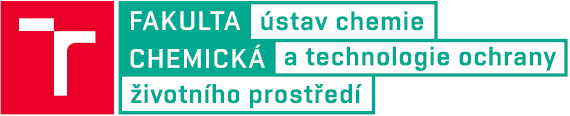 Ústav chemie a technologie ochrany životního prostředí
3
Bioplastový odpad – Kam s ním?
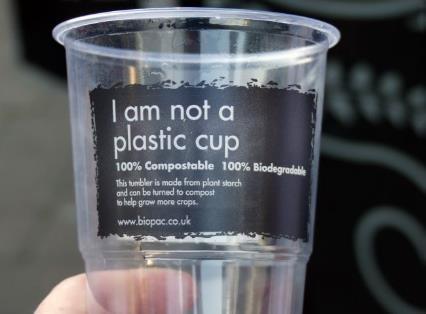 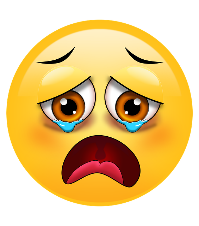 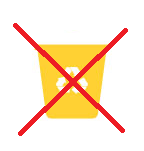 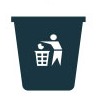 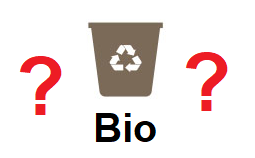 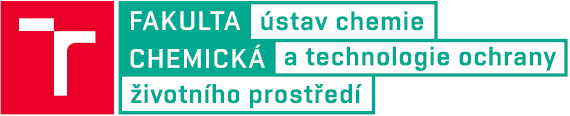 Ústav chemie a technologie ochrany životního prostředí
4
Vliv mikro-bioplastů na životní prostředí
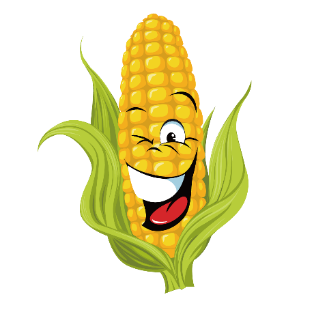 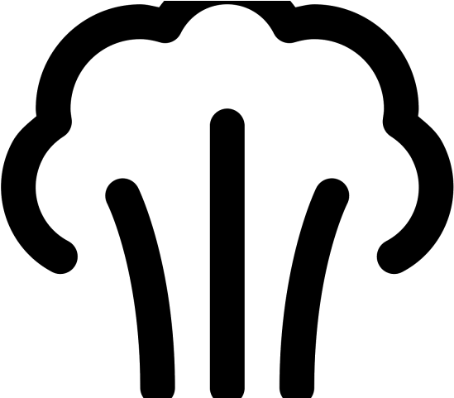 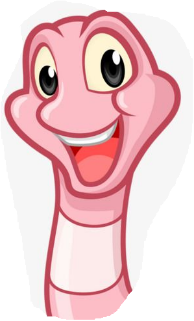 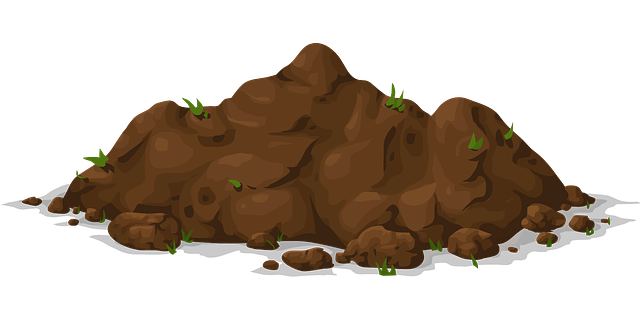 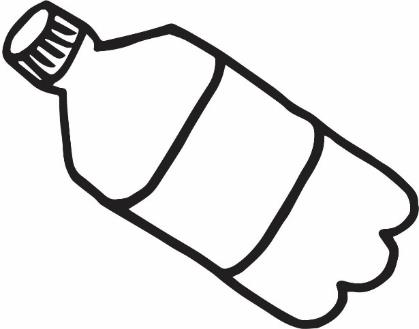 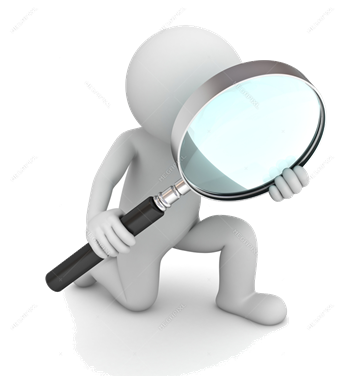 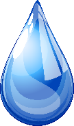 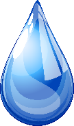 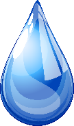 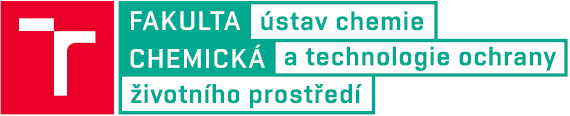 Ústav chemie a technologie ochrany životního prostředí
5
Abiotická složka půdy
Mikro-bioplasty – polyhydroxybutyrát (PHB)
Mikroplasty - PET
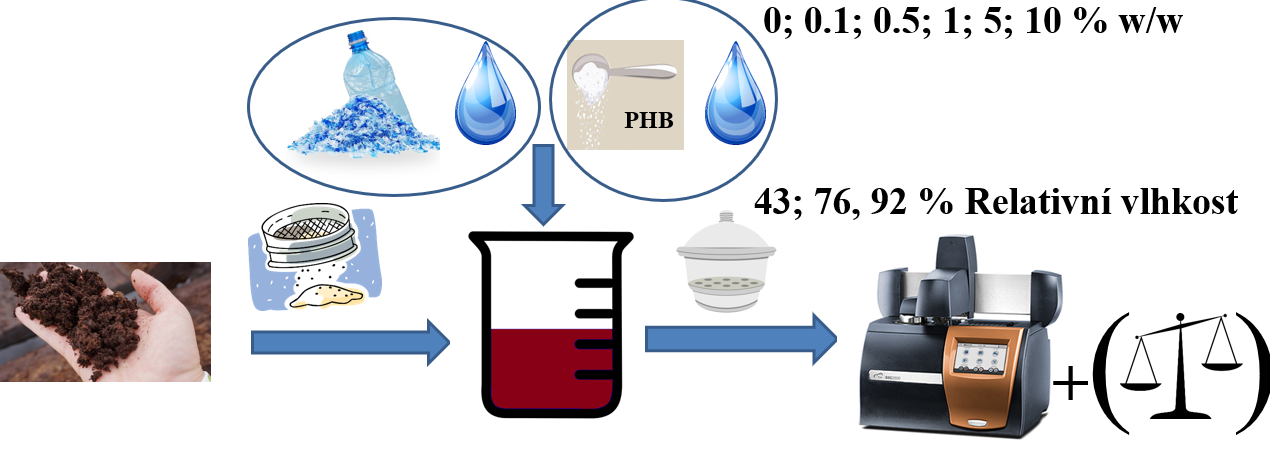 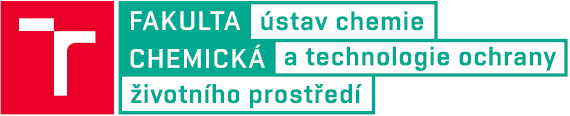 Ústav chemie a technologie ochrany životního prostředí
6
Výparná enthalpie půdní vody - experiment
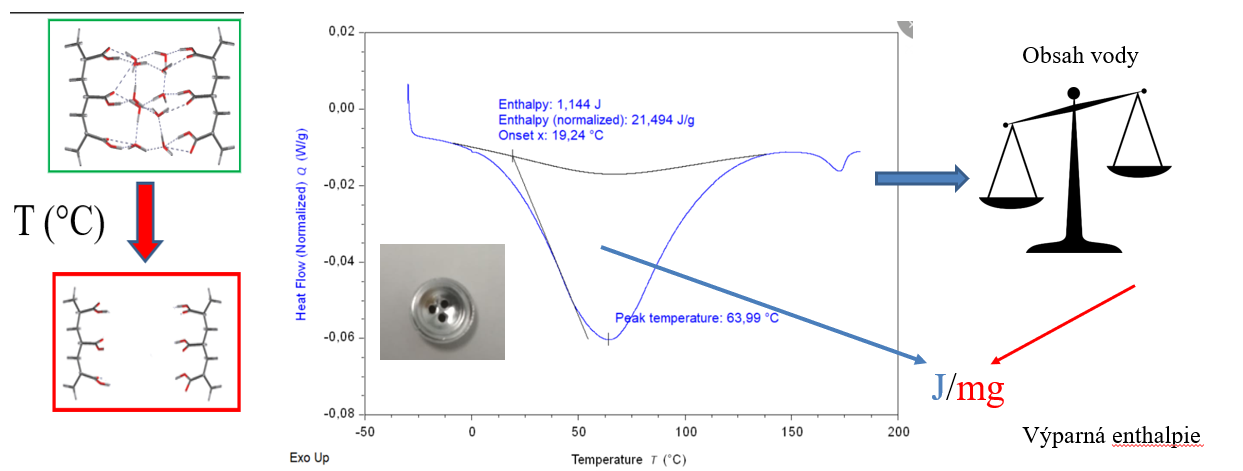 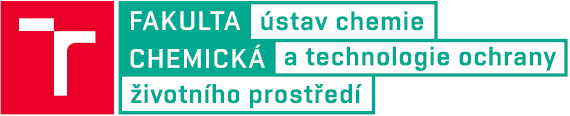 Ústav chemie a technologie ochrany životního prostředí
7
Výparná enthalpie půdní vody - výsledky
Vysychání půdy!!!
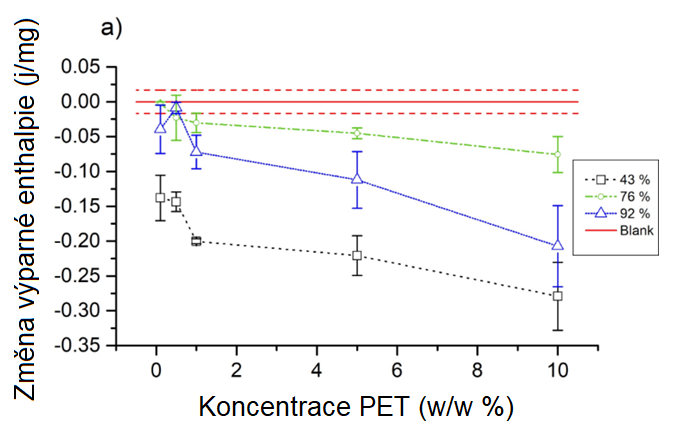 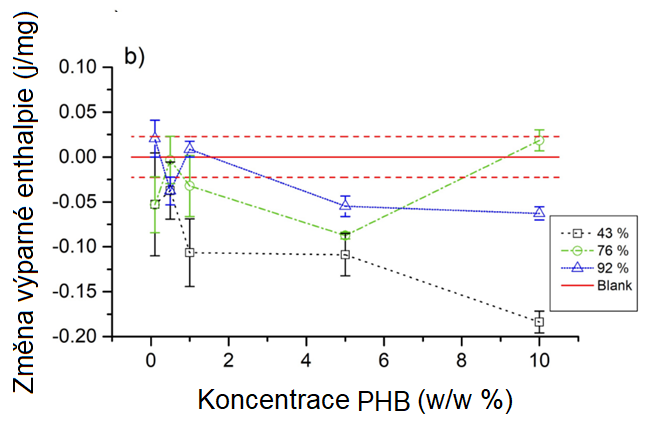 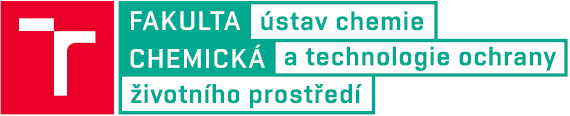 Ústav chemie a technologie ochrany životního prostředí
8
Rostliny a mikroorganismy
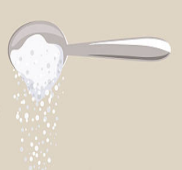 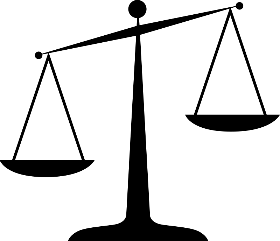 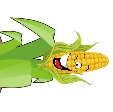 PHB
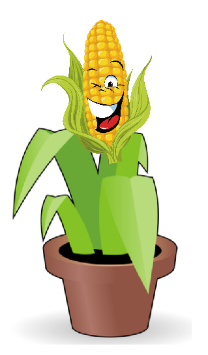 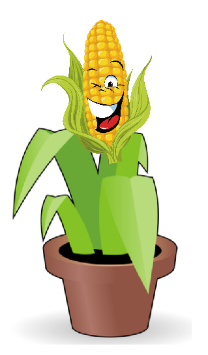 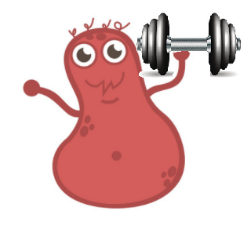 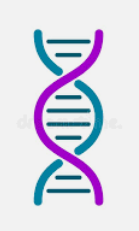 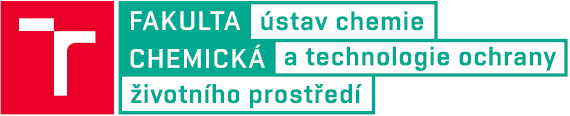 Ústav chemie a technologie ochrany životního prostředí
9
Rostliny a mikroorganismy - Výsledky
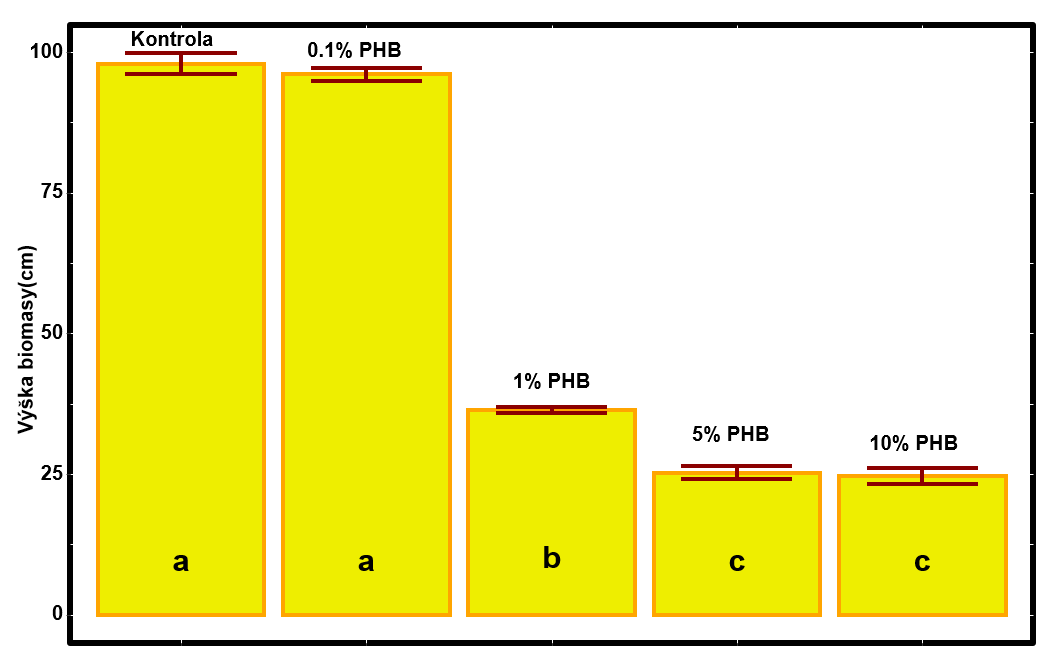 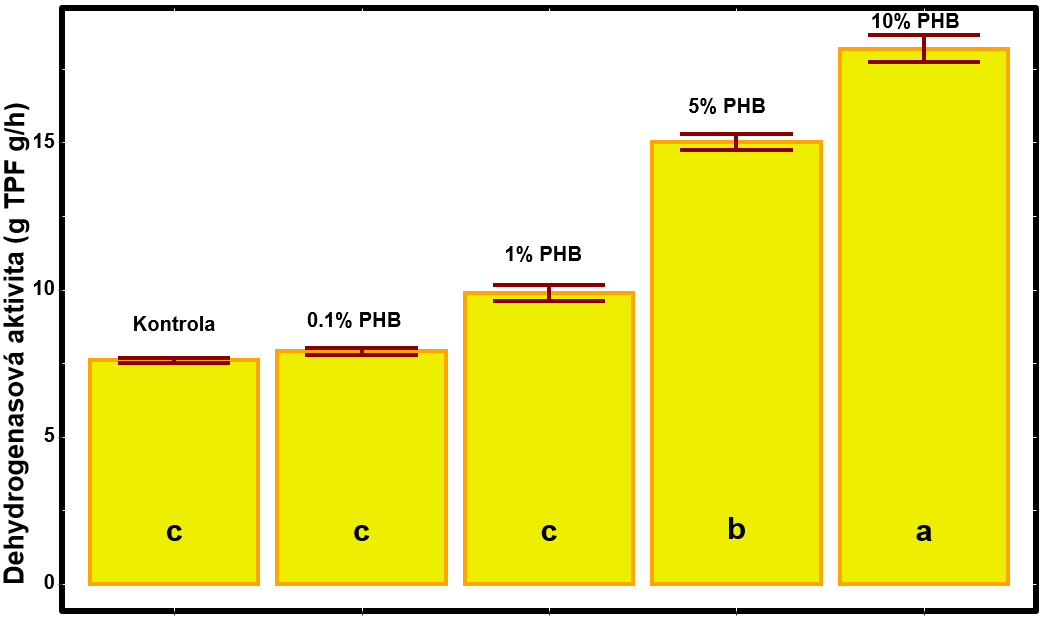 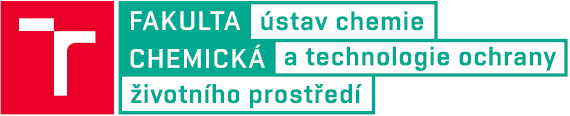 Ústav chemie a technologie ochrany životního prostředí
10
Žížaly
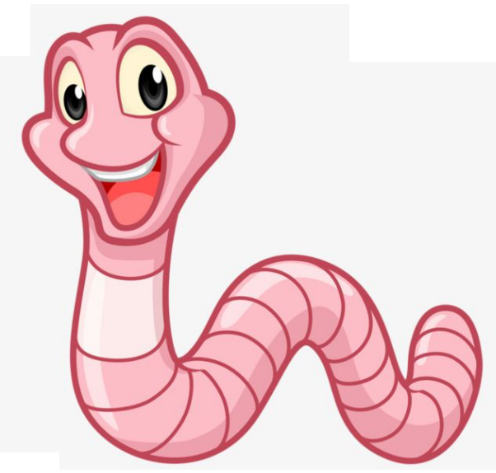 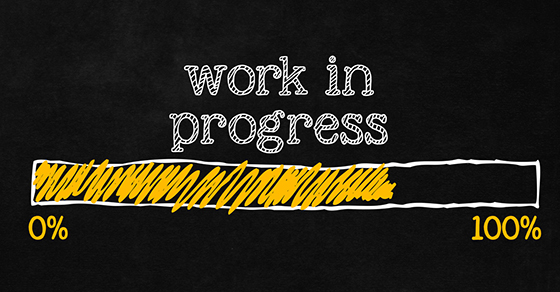 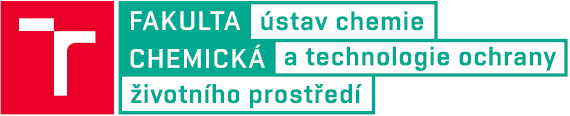 Ústav chemie a technologie ochrany životního prostředí
11
Závěr
Bioplasty náhrada konvenčních plastů – tam, kde to má smysl
Mikroplasty i mikro-bioplasty podobný vliv na půdní vodu
Mikro-bioplasty negativní vliv na rostliny a bakterie
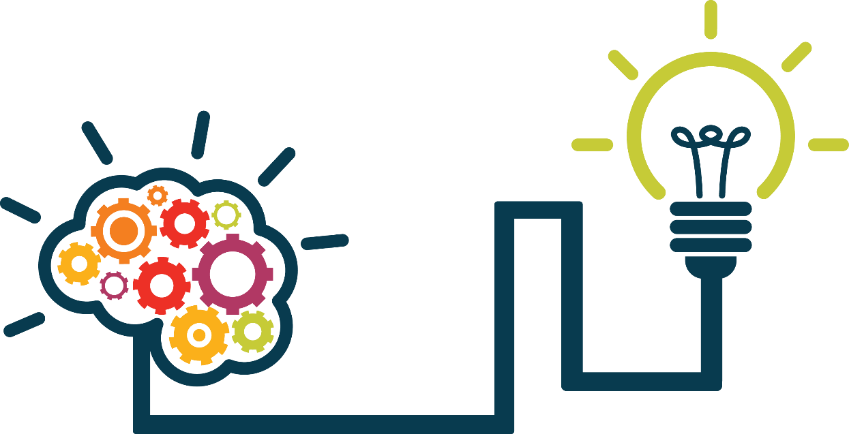 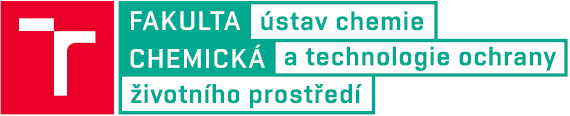 Ústav chemie a technologie ochrany životního prostředí
12
Děkuji za pozornost
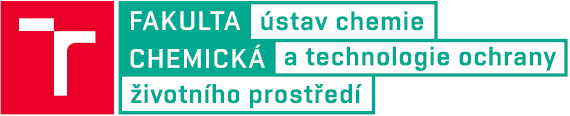 Ústav chemie a technologie ochrany životního prostředí
13